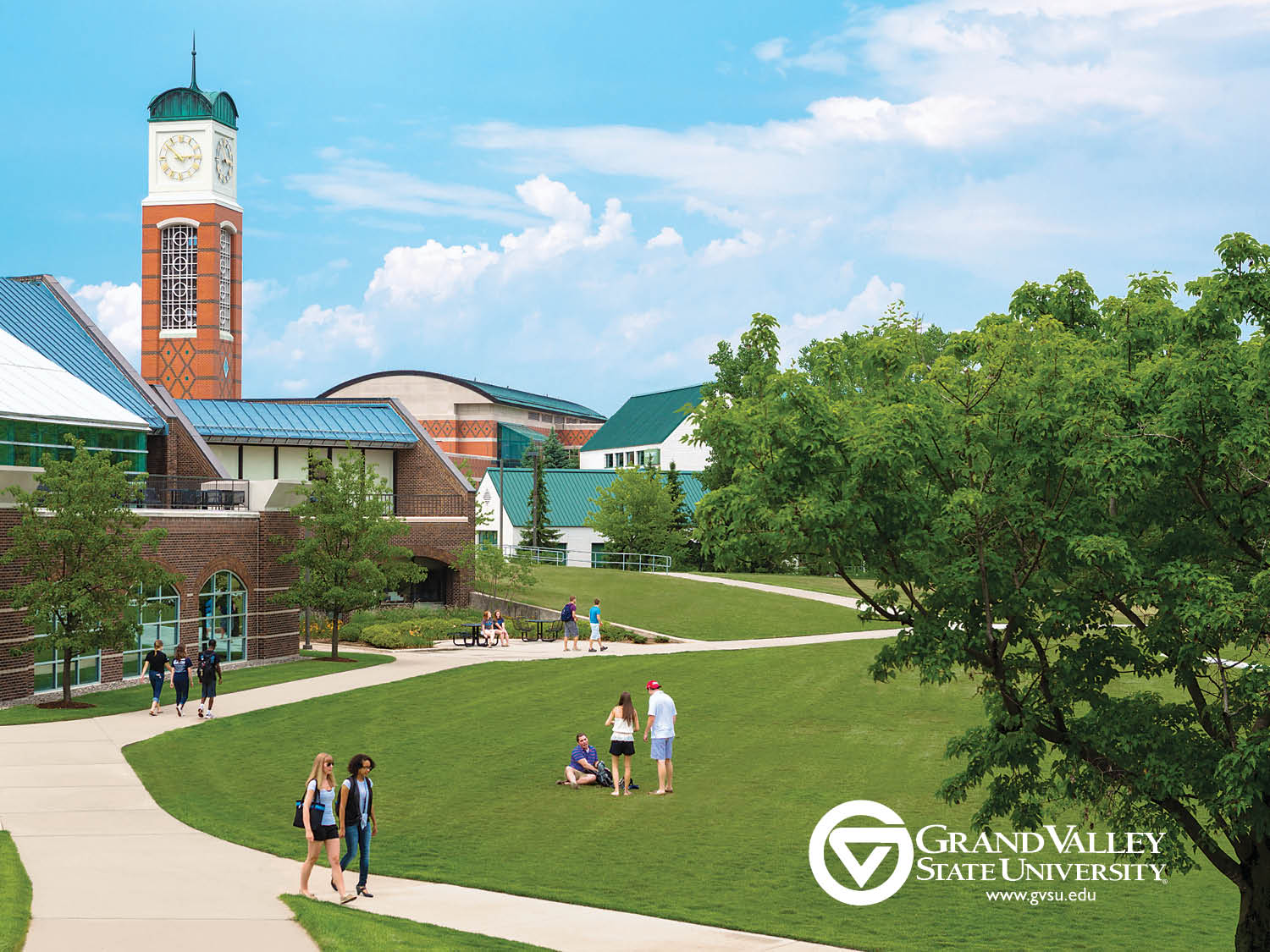 Presentation Cover Option 1
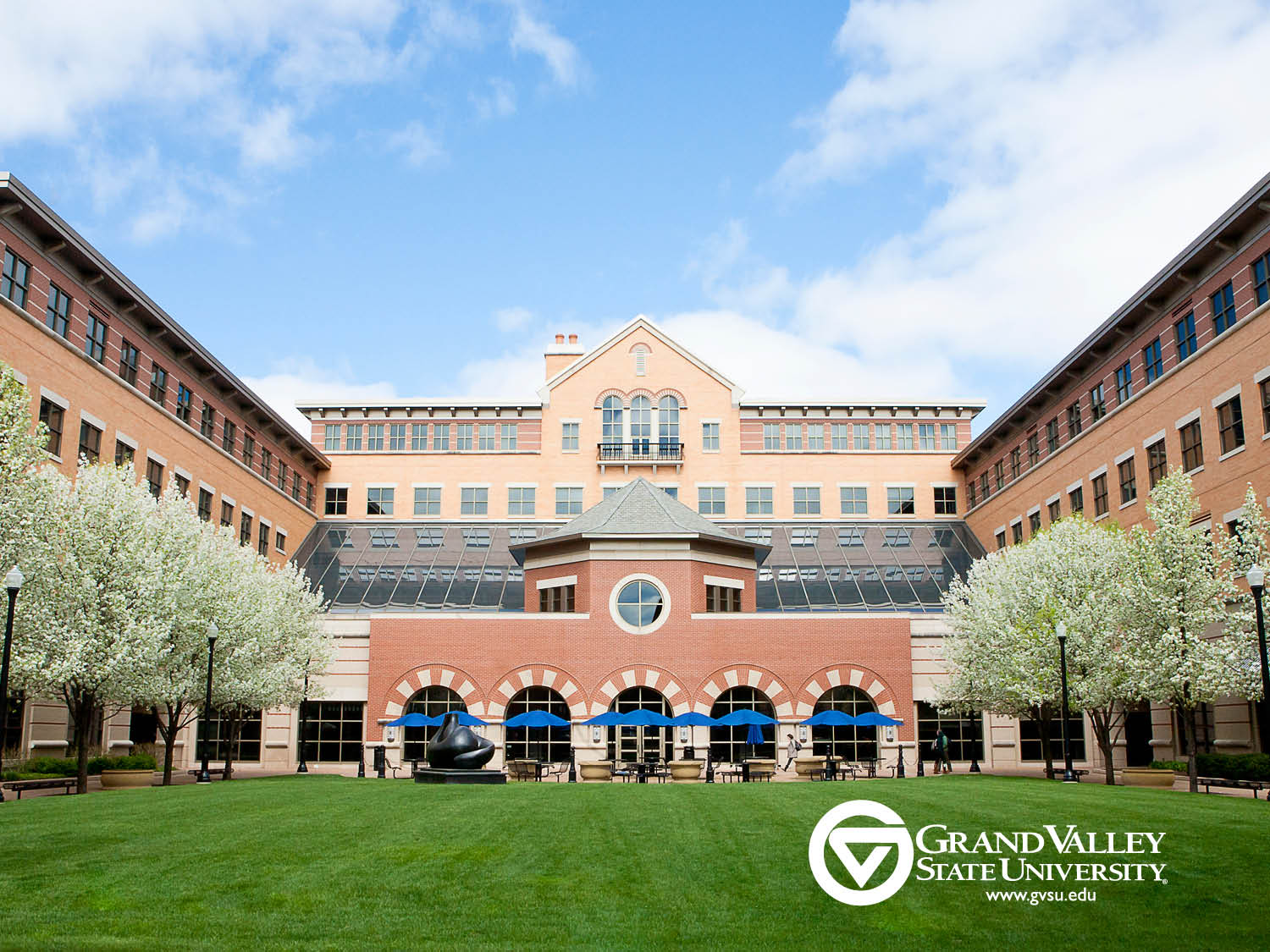 Presentation Cover Option 2
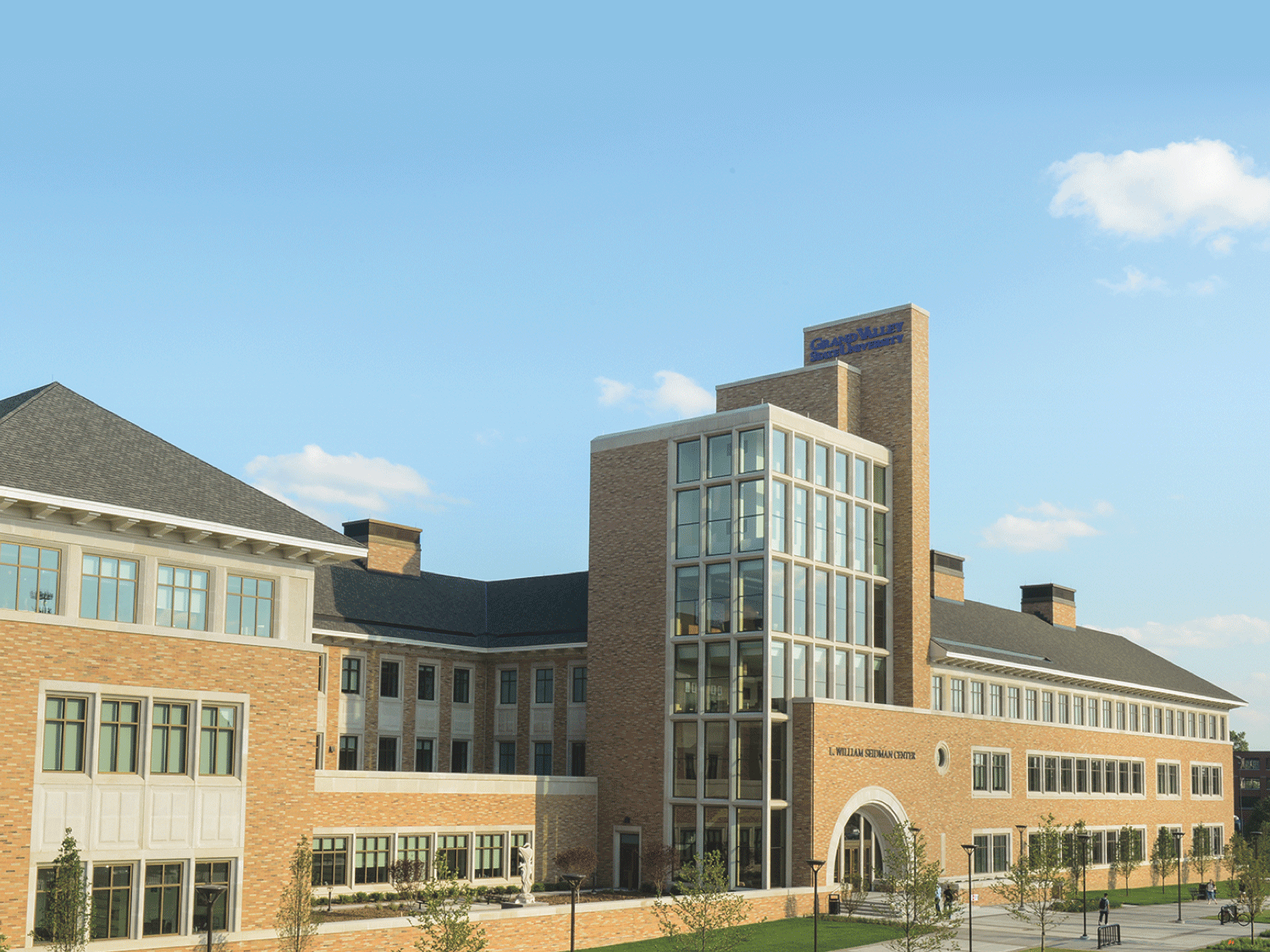 GRAND VALLEY STATE UNIVERSITY
Presentation Cover Option 3
Click to add title
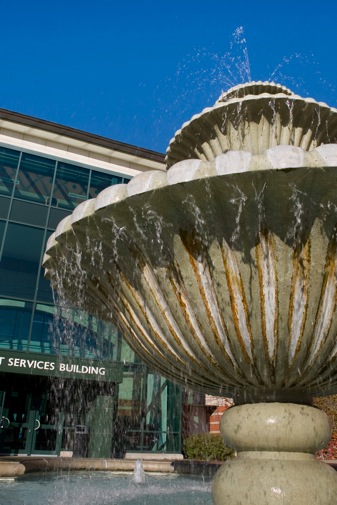 Click to add text
Click to add text
Click to add title
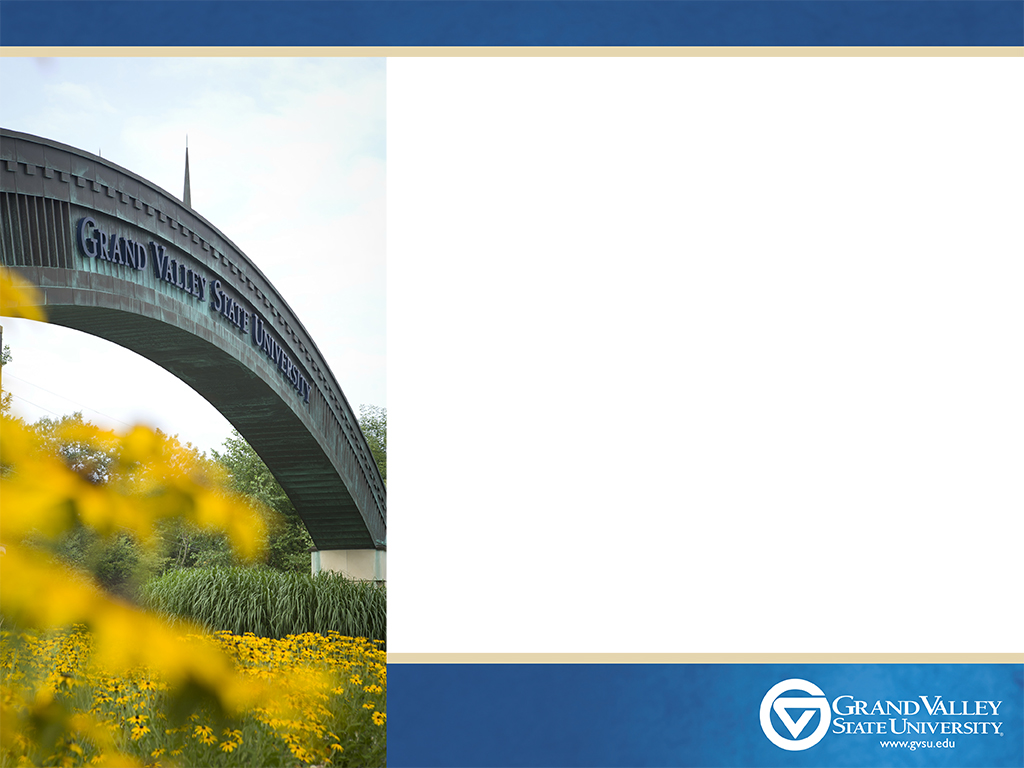 Click to add text
Click to add text
Click to add title
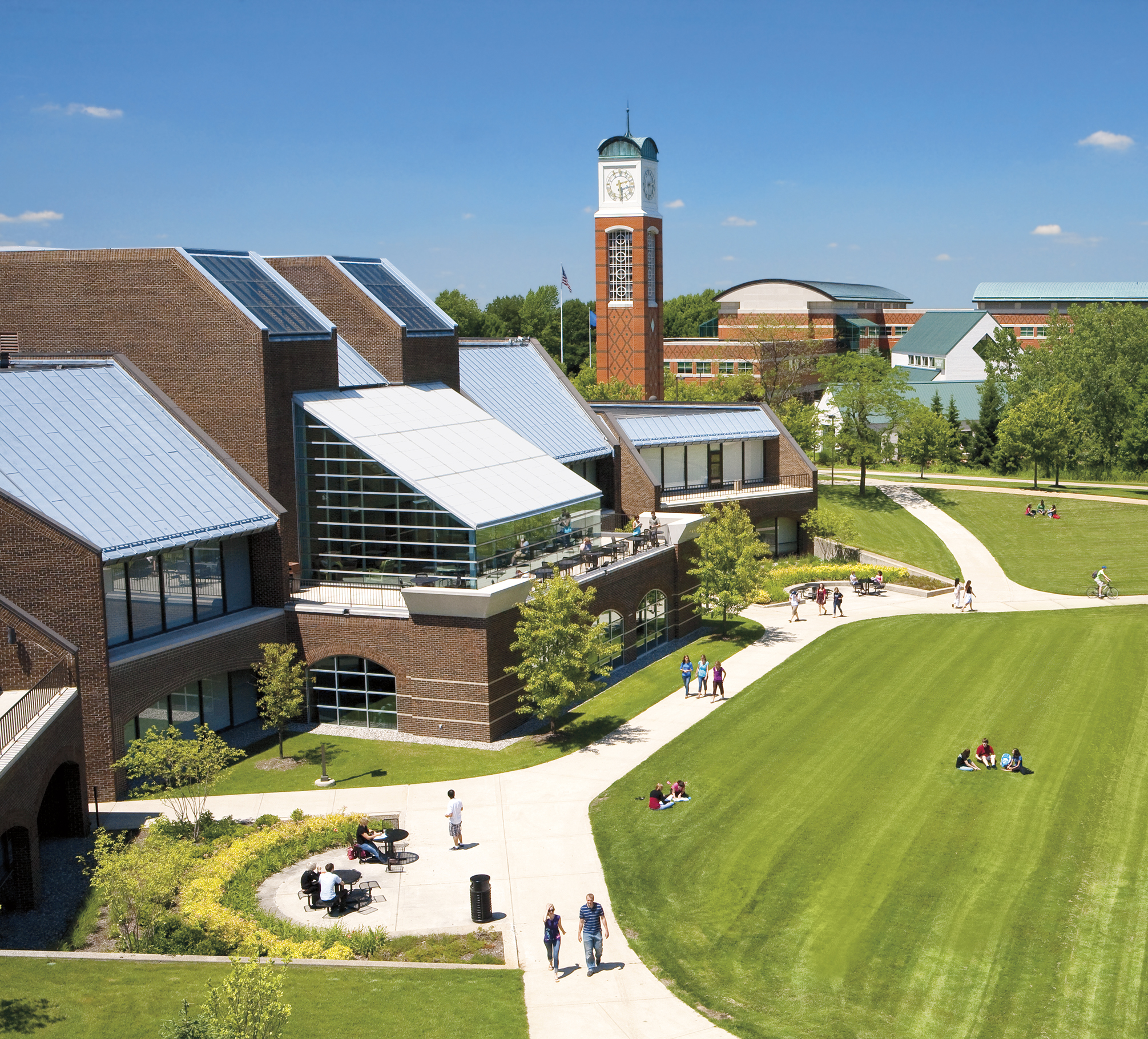 Click to add text
Click to add text
Click to add title
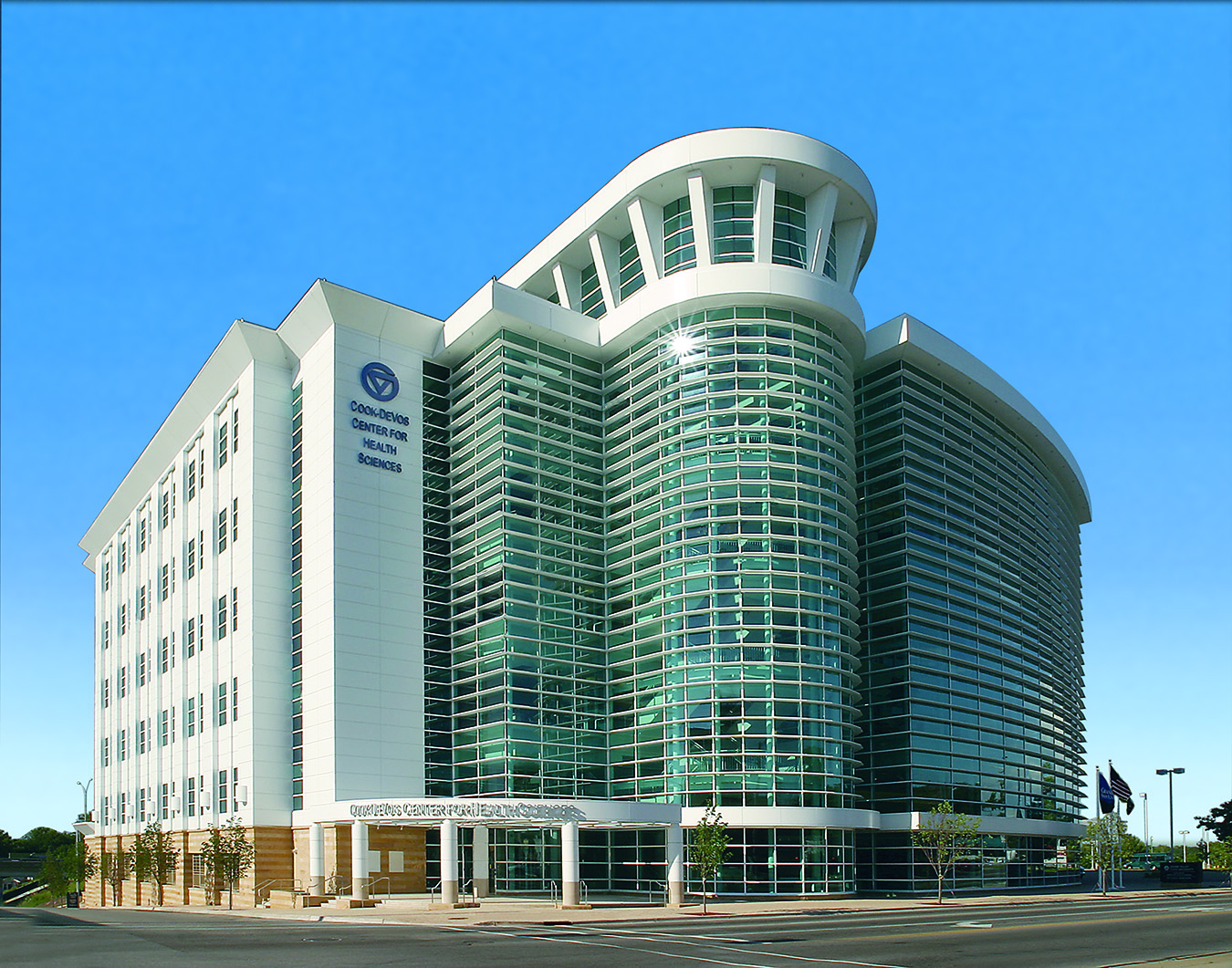 Click to add text
Click to add text
Click to add title
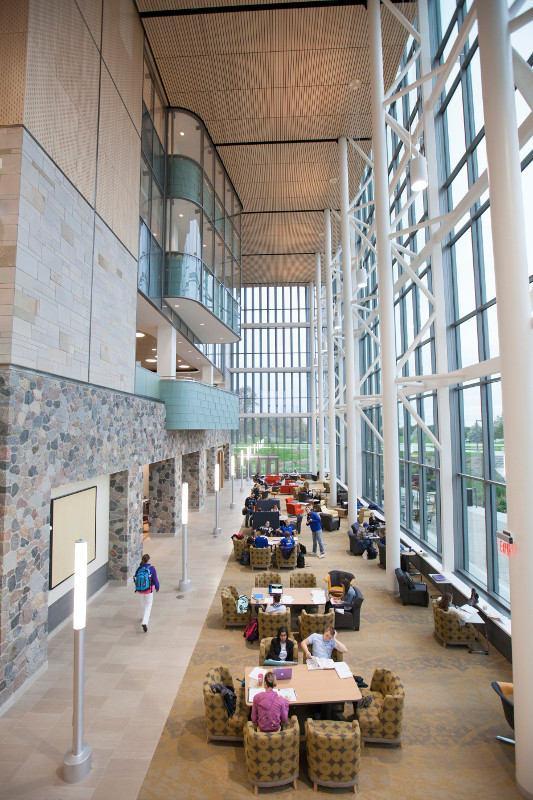 Click to add text
Click to add text
Click to add title
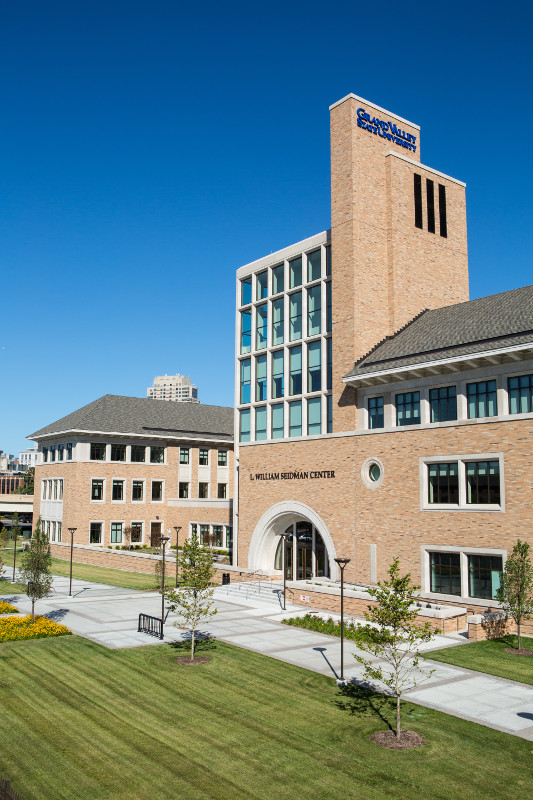 Click to add text
Click to add text
Click to add title
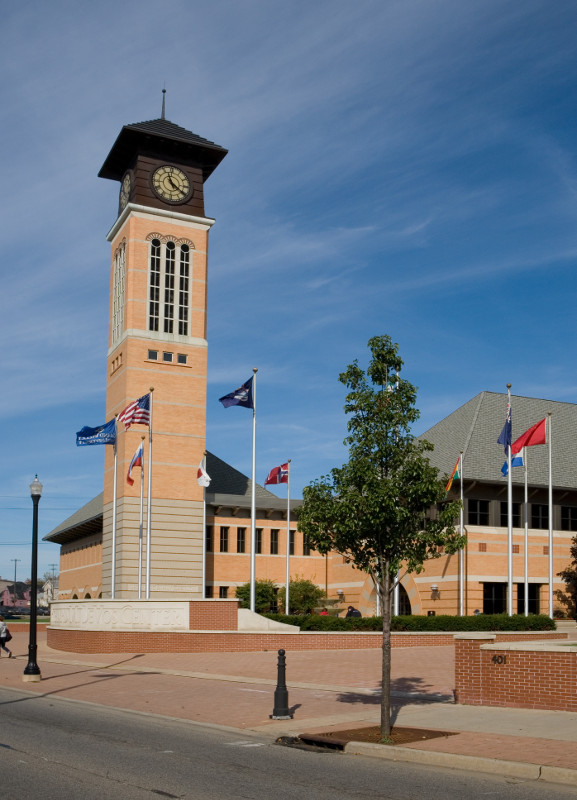 Click to add text
Click to add text
Click to add title
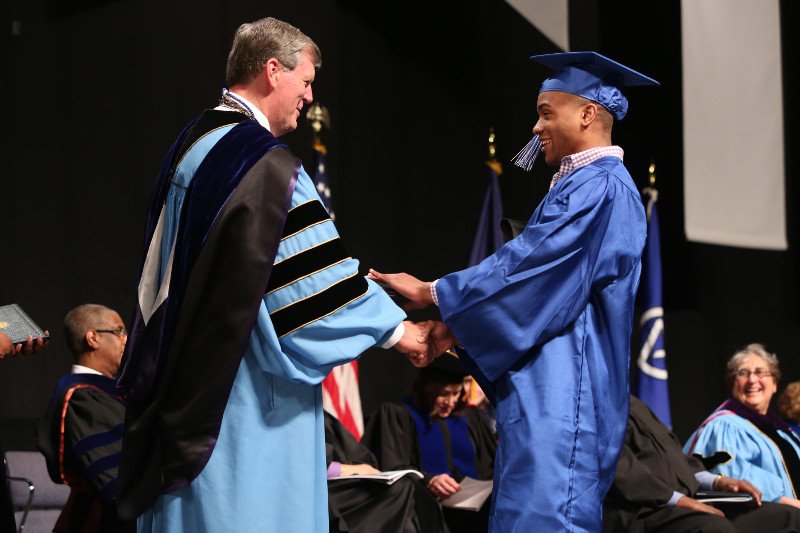 Click to add text
Click to add text
Click to add title
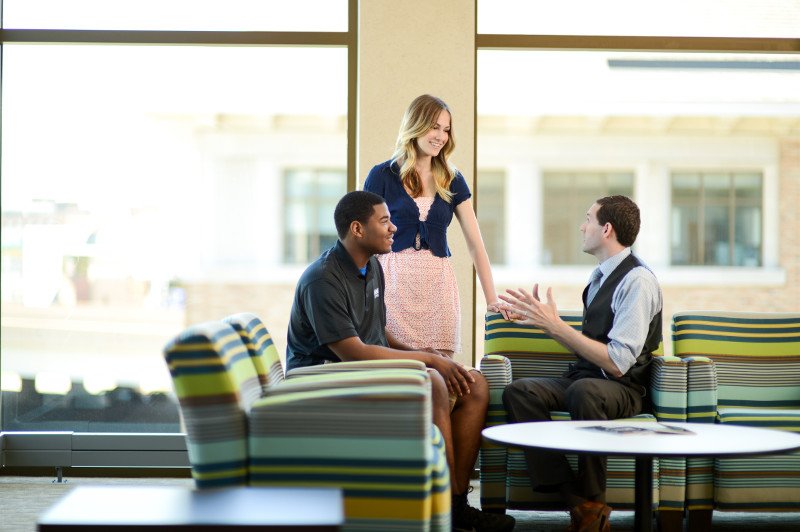 Click to add text
Click to add text
Click to add title
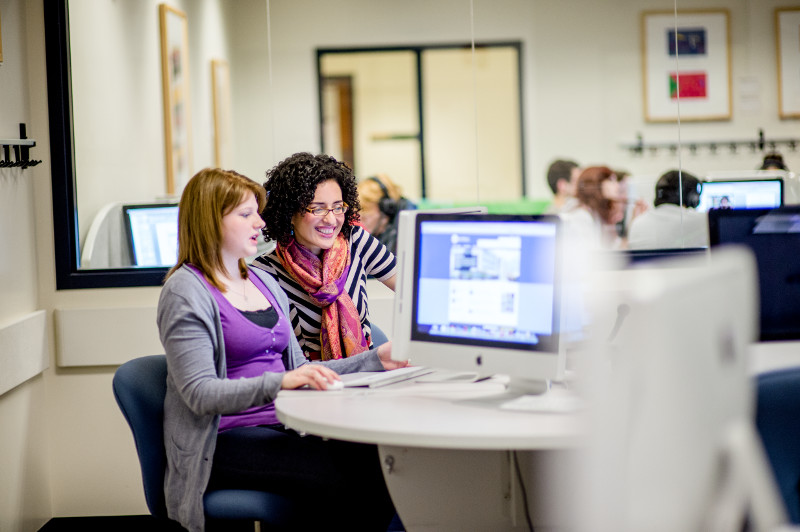 Click to add text
Click to add text
Click to add title
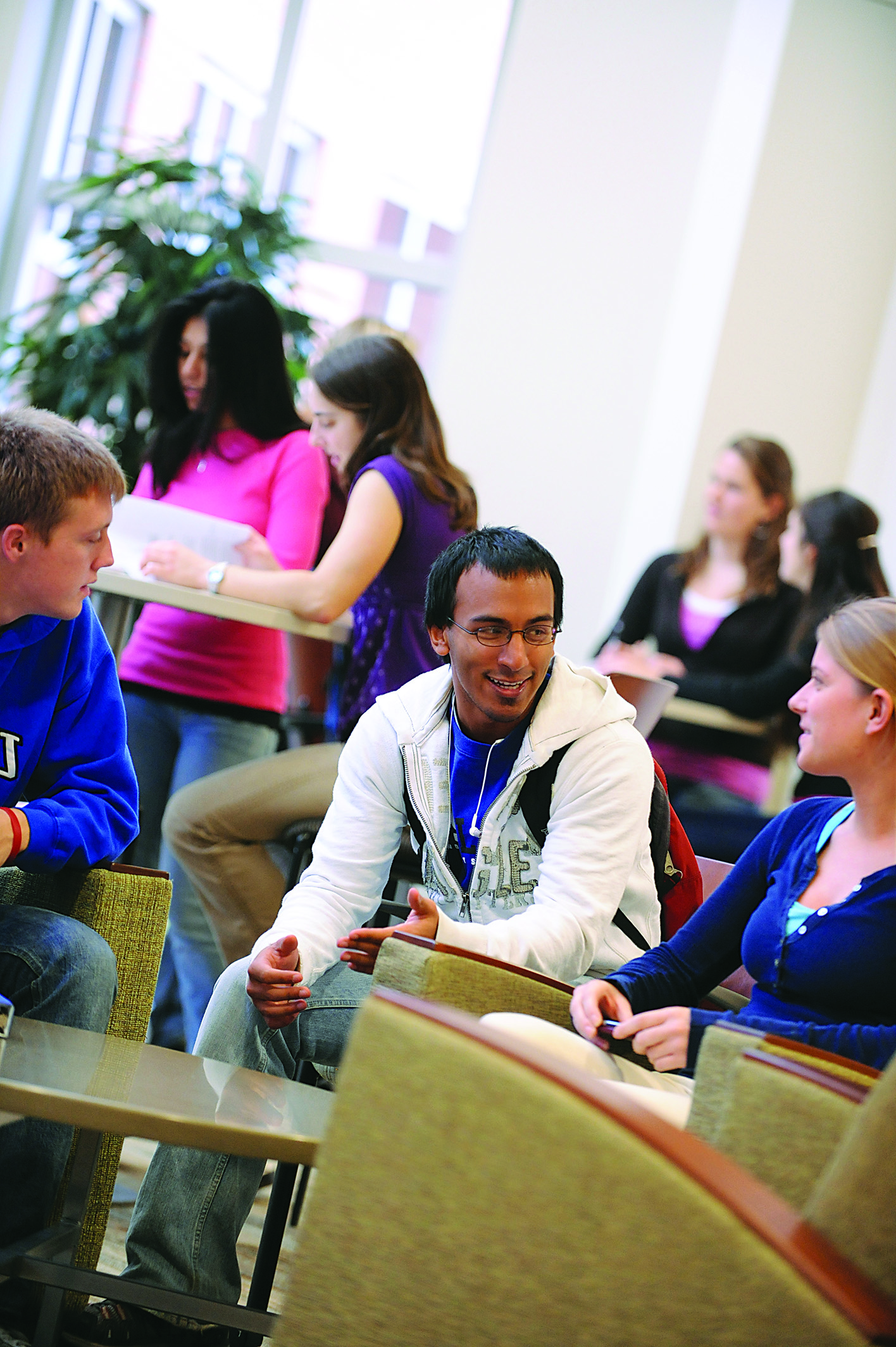 Click to add text
[Other photos are available to download and place in your presentation. Please visit gvsu.edu/nis/ for details.]
About Grand Valley
More than 25,000 students 
Students from all Michigan counties, dozens of other states, and many foreign countries 
88 undergraduate and 37 graduate degree programs 
Campuses in Allendale,         Grand Rapids, and Holland,       and regional centers in Detroit, Muskegon, and Traverse City. 

[other boilerplate copy options available at: http://www.gvsu.edu/identity]
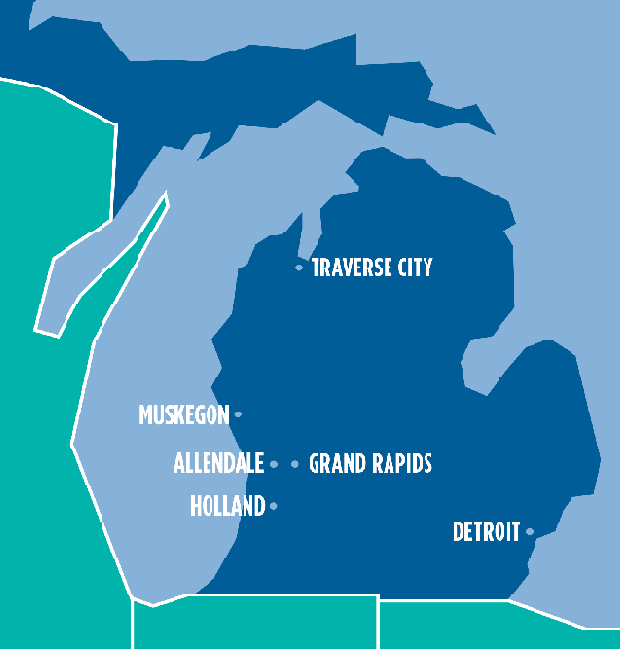